Relationship Between Dietary Fiber and Allergy Prevalence in a College Population
Presented by Brandy Moser BS BA
Presentation Outline
Background
Objective
Methods
Population Characteristics
Results
Key Findings & Conclusion
Future Directions
Acknowledgements
Fiber
Dietary fiber is a non-digestible carbohydrate1

Fiber has been identified as a potential modifiable risk factor in the pathology of allergic diseases2

Among ages 19-59 in the United States, less than 10% of women and 3% of men meet the dietary fiber intake recommendations3
Allergic Diseases
Rates of allergic diseases have been increasing globally, particularly among children and young adults4,5

Allergic diseases place a high strain on the quality of life of college students, due to missing classes and interference with college activities6

National College Health Assessment identified 21% and 8.9% of college students have been diagnosed with allergies and asthma respectively7
What is an Allergic Disease?
Allergic diseases encompass multiple inflammatory diseases such as asthma and allergic rhinitis
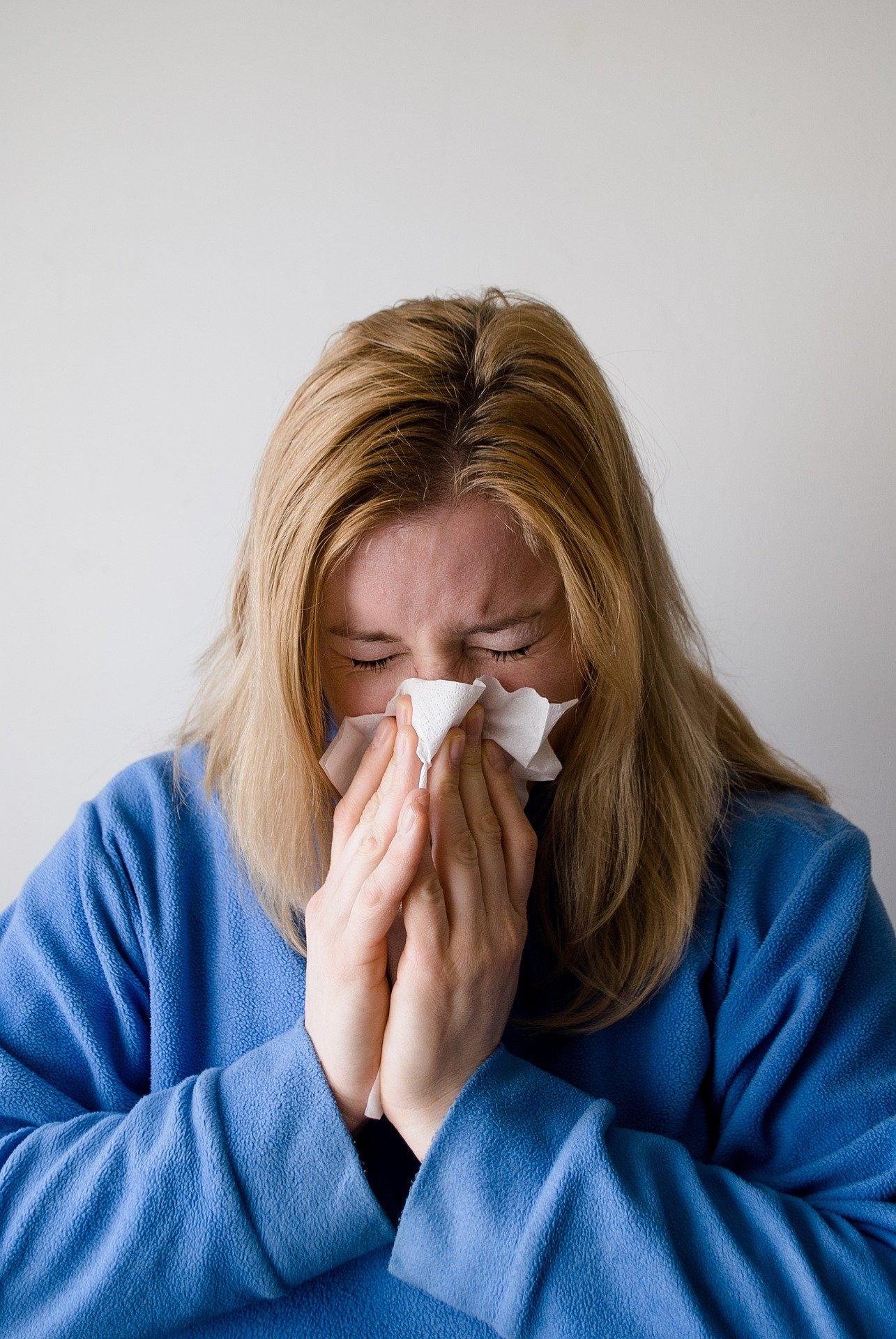 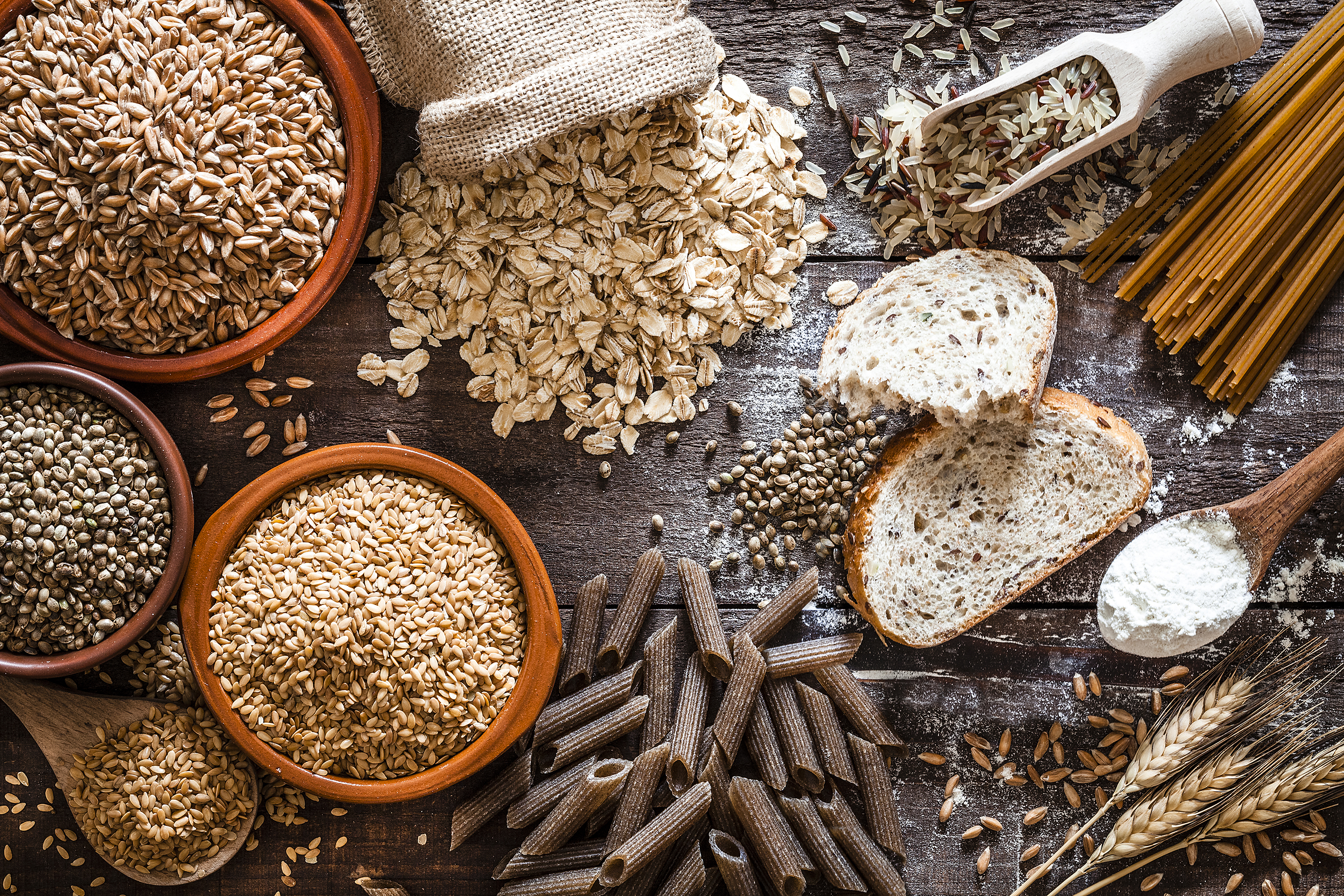 Objective
To characterize the relationship between dietary fiber intake and the prevalence of the allergic diseases, seasonal allergies and asthma, in a college student population.
Methods
Fiber Intake
CHANAS Data
Allergy Status
Data were from the ongoing cross-sectional College Health and Nutrition Assessment  Survey (CHANAS) from 2012-2022
Measured via 3-day average using an online self-reported food record (Diet and Wellness Plus)
Identified via online questionnaire self-reported diagnosis ever of asthma or seasonal allergies
Chi-Squared Analysis
Fiber Quartiles
Logistic Regression
Analyze differences in allergy and asthma prevalence across quartiles
Covariates
Students’ average fiber intake (g/day) were grouped into quartiles
Odds of seasonal allergy and asthma among lowest quartile fiber intake
BMI                     smoking status           alcohol use
All Analyses Stratified by Sex
Literature has shown sex specific differences
Fiber Intake Trends
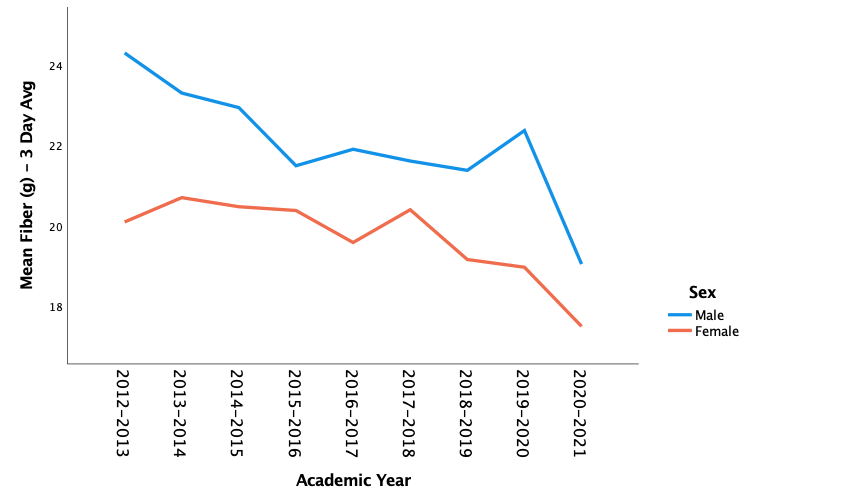 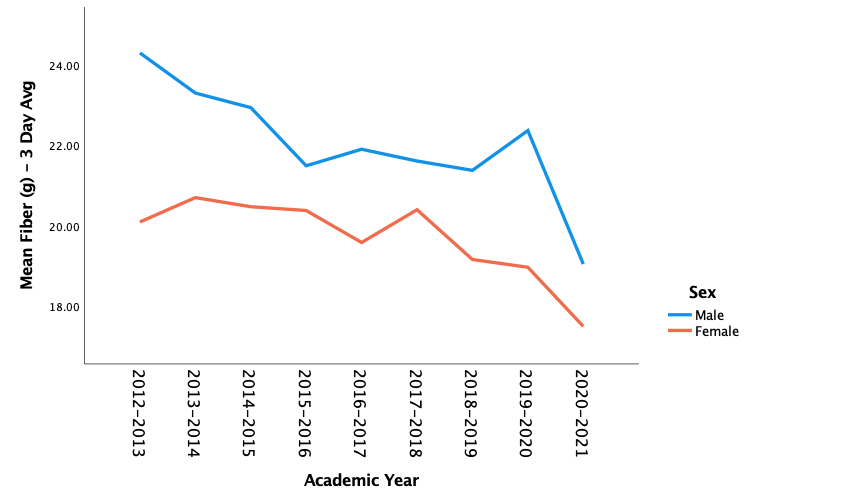 Study Population Demographics
Table 1. Study population demographics and characteristics according to sex
*No statistically significant difference in the proportions of students who met the     recommendation according to allergic disease
[Speaker Notes: Fiber rec determined by sex and age]
Results
Chi-squared analysis found an association with fiber quartile and seasonal allergy but not with asthma, in both men and women
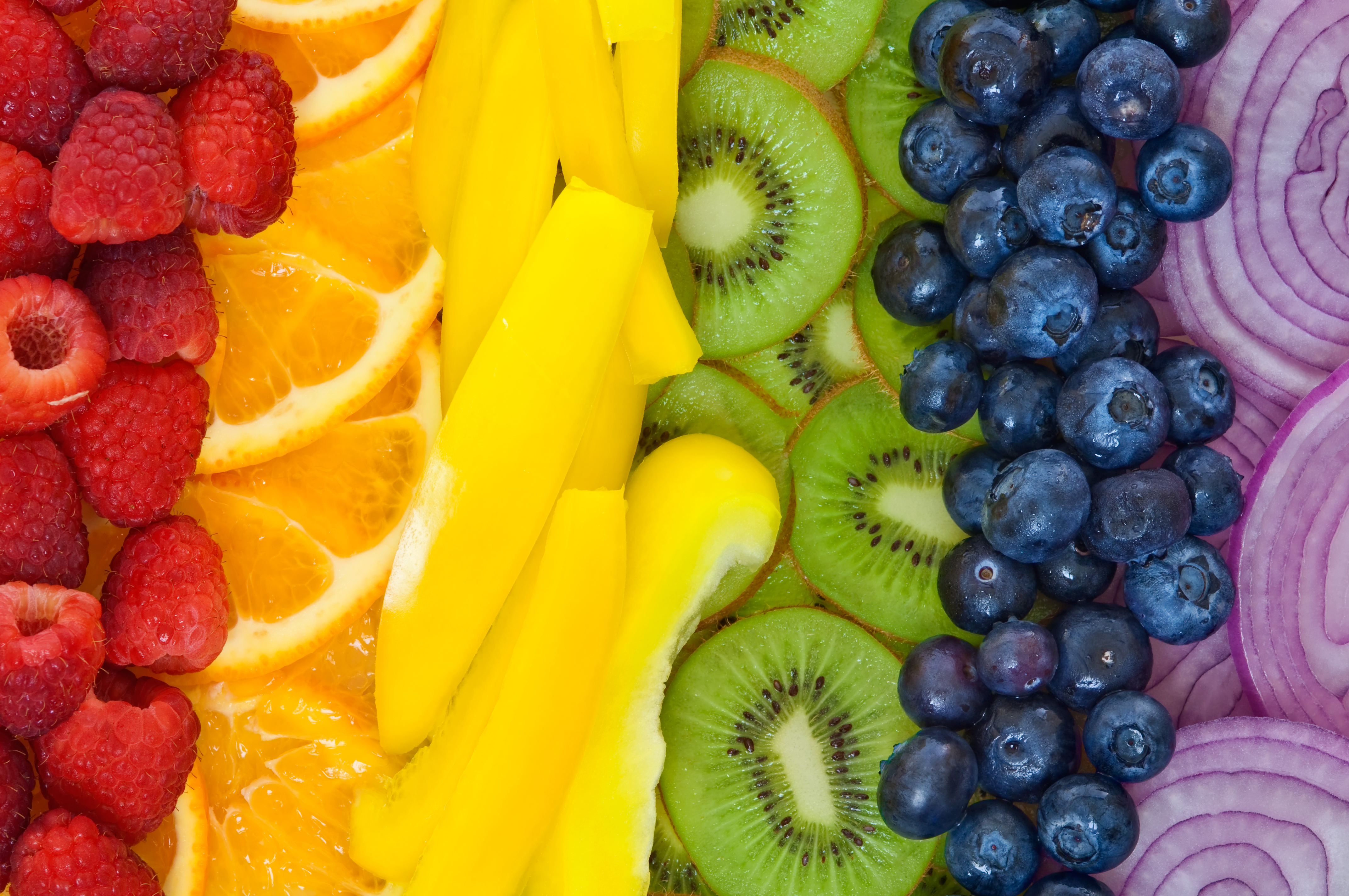 Seasonal Allergy
Fiber Intake
Quartile
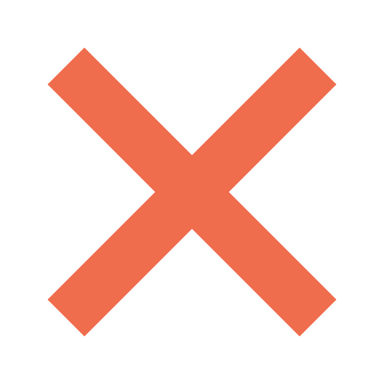 Asthma
Logistic Regression Results
Table 3. Logistic Regressions of Allergies and Asthma
*Statistical significance at alpha level <0.05
Logistic Regression Results
Table 3. Logistic Regressions of Allergies and Asthma
*Statistical significance at alpha level <0.05
Logistic Regression Results
Table 3. Logistic Regressions of Allergies and Asthma
*Statistical significance at alpha level <0.05
Key Findings
This population has an above average rate of seasonal allergies and asthma

Fiber intake was found predictive of seasonal allergies in females

No clear associations between fiber and asthma, instead BMI is strongest predictor
Conclusion
Consistent with previously identified associations, our findings suggest fiber intake is related to seasonal allergies but not asthma, with a stronger relationship among females.
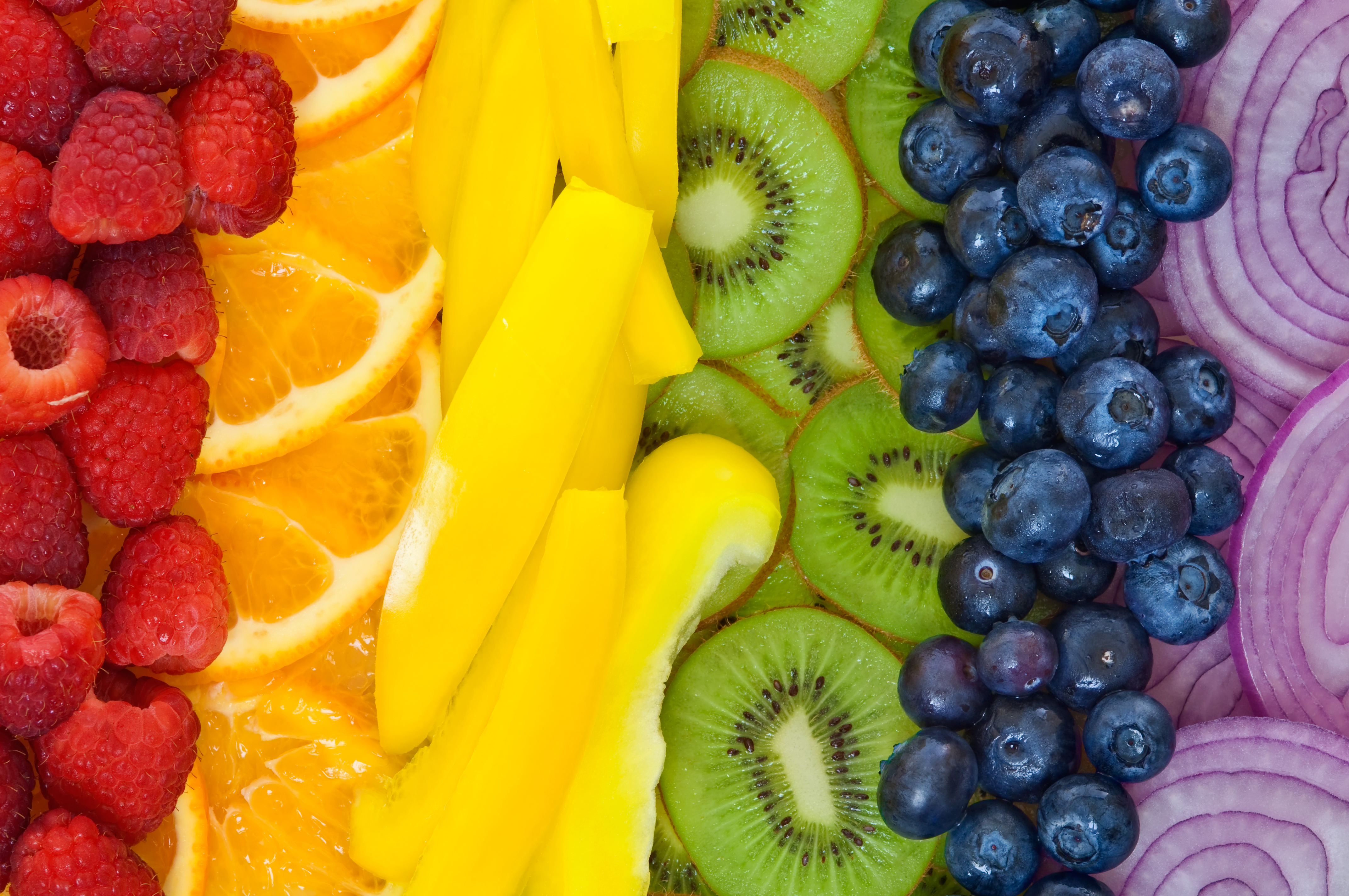 Women
Men
Seasonal Allergy
Fiber Intake
Quartile
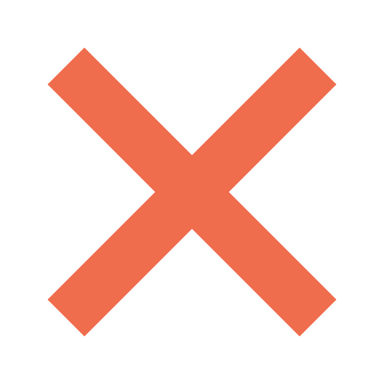 Asthma
Future Directions
This study further emphasizes the need to investigate potential dietary risk factors for allergic diseases and to inform institutions on key dietary priorities for college student health as fiber intake continues to decrease and rates of seasonal allergies increase.
Acknowledgements
Project funded by the New Hampshire Agriculture Experiment Station and USDA National Institute of Food and Agriculture Hatch Project 1010738 and the department of Agriculture, Nutrition, and Food Systems.
References
1. Makki, K., Deehan, E. C., Walter, J. & Bäckhed, F. The Impact of Dietary Fiber on Gut Microbiota in Host Health and Disease. Cell Host & Microbe 23, 705–715 (2018).
2. Sdona, E., Georgakou, A. V., Ekström, S. & Bergström, A. Dietary Fibre Intake in Relation to Asthma, Rhinitis and Lung Function Impairment—A Systematic Review of Observational Studies. Nutrients 13, 3594 (2021).
3. Dietary Guidelines for Americans, 2020-2025. 164.
4. Jolicoeur, L. M., Pharm, D., Boyer, J. G., Reeder, C. E. & Turner, J. Influence of Asthma or Allergies on the Utilization of Health Care Resources and Quality of Life of College Students. Journal of Asthma 31, 251–267 (2009).
5. Saeed, M. A. et al. Association of Dietary Fiber on Asthma, Respiratory Symptoms, and Inflammation in the Adult National Health and Nutrition Examination Survey Population. Annals ATS 17, 1062–1068 (2020).
6. Pawankar, R. Allergic diseases and asthma: a global public health concern and a call to action. World Allergy Organization Journal 7, 1–3 (2014).
7. Reports_ACHA-NCHAIIc. https://www.acha.org/NCHA/ACHA-NCHA_Data/Publications_and_Reports/NCHA/Data/Reports_ACHA-NCHAIIc.aspx.
Thank you!Any Questions?
Contact Information: 
Brandy Moser
Brandy.Moser@unh.edu
Kendall Hall Rm 411